Seminar 2.
Typology of ethnic and social groups.
Outline
1. Classifications and types of ethnic groups (EG):
	a)  geographical classification;
	b) anthropological classification;
	c) ethnolinguistic classification;
	d) other types of ethnic groups: 
•	primary and secondary EGs, 
•	folk-community and  nationality-community EGs, 
•	dominant  majority  and  subordinate  minority EGs, 
•	immigrant or "young" and established or "old" EGs.
2. Typology of social groups.
Geographical classification of ethnic groups
Principle: geographical closeness of ethnic groups, common living on a certain territory. 
Reflects the geographical settlement of EGs.
Examples – the peoples of North, Latinos, Americans, Africans, Asians, etc.
It doesn’t represent the actual ethnological structure of the peoples living on particular territories.
Anthropological classification
Principle: biological, genetic kinship of EGs. 
Based on physical differences of people (the type of skull, eyes, complexion, build, other anatomical features).
3 or 4 basic races are subdivided into more than 30 subgroups.
The approach is often debated: All races share 99.99+% of genetic material, so the division of races is largely subjective.
Major divisions of the human race
Caucasian (Caucasoid)
Skull – long head, high forehead.
Face – mainly narrow. 
Nose – long, narrow.
Skin tone – light.
Lips – thin to medium thick.
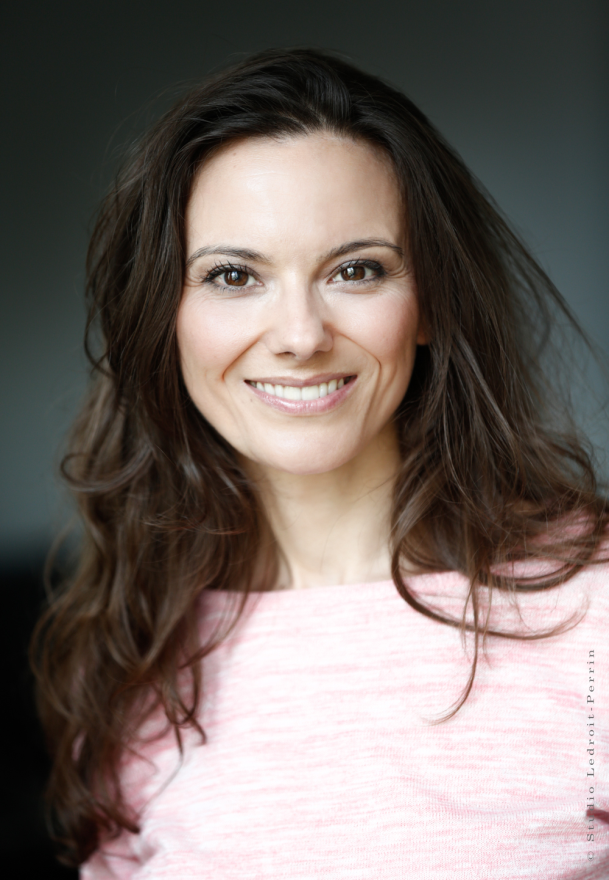 Mongoloid
Skull – short round head. (American Indians are possibly Mongoloid). 
Forehead – slightly lower than that of the Caucasoid.
Face – wide and short,                 projecting cheek bones. 
Nose – low and broad.
Skin tone – yellowish.
Hair – straight.
Lips – thin.
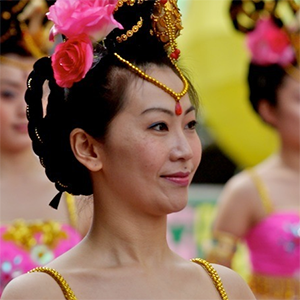 Africoid (Negroid)
Skull – short round head. 
Forehead – high.
Face – broad. 
Nose – low & broad.
Skin tone – dark.
Hair – curly.
Lips – thick.
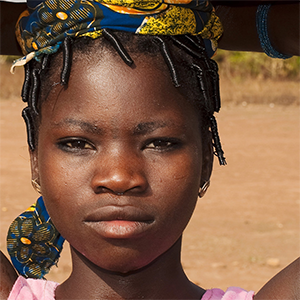 Australoid
Skull – long head, large and massive jaws.
Forehead – high.
Face – broad. 
Nose – low & broad.
Skin tone – dark chocolate.
Hair – black, curly and silky.
Lips – thick.
Andamanoid
Skin tone – among the darkest of all races. 
Curly hair and wide nose, like Negroids and Australoids. 
Lips – medium thick. 
Eye shape and face structure                   resemble Mongoloid.
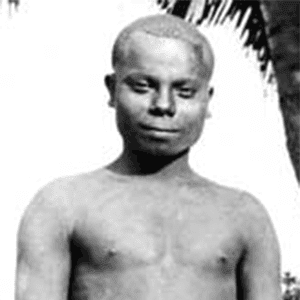 The United Nations in 1950 decided to drop the term ‘race’ and speak of “ethnic groups”. 
There are more than 5,000 ethnic groups in the world, according to a study published in the “Scientific American Journal”.
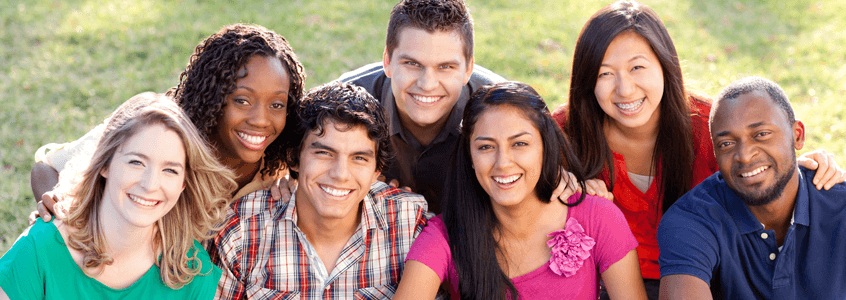 Ethnic groups in the world by the end of the XX century
Ethnolinguistic classification
Principle: the kinship of ethne through languages (comparison of their grammar and vocabulary). 
Language families are divided into groups and subgroups.
Linguists distinguish 12 main language families, covering about 96% of the world's languages.
Сonfessional classification
Principle: religious membership of EGs.
Christians (orthodox & catholic);
Protestants;
Muslims;
Buddhists;
Judaists;
Minor groups: Jehovah’s Witnesses; Mormons; Evangelic Christians; Presbyterians; Seventh-Day Adventists; Evangelic Christian Baptists.
More types of ethnic groups
Primary vs. secondary.
Folk-community vs. nationality-community.
Majority vs. minority.
 "Young" vs. "old“.
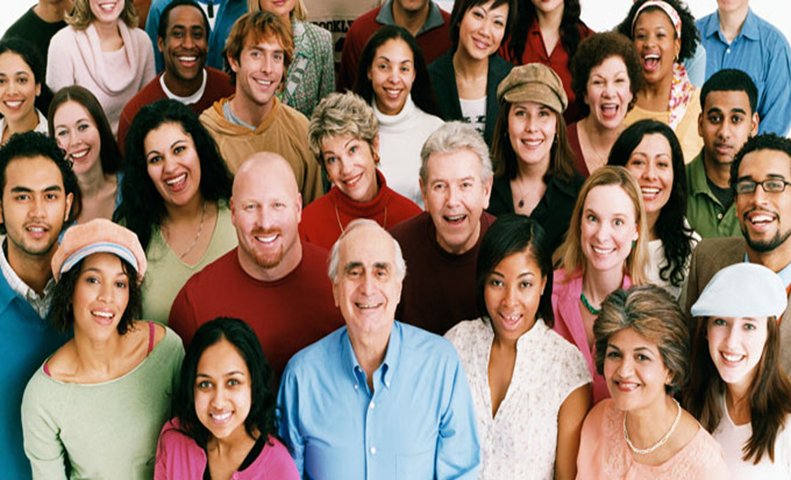 Primary vs. secondary EGs
Principle: place of origin where the group's culture emerged. 
Primary EGs – live in the place of their historical formation (indigenous groups). 
Examples: the French in France, Germans in Germany, Native Indians in the Americas.
Secondary EGs – originated in society different from where they live now.
Examples: the Italians, Germans in Canada or the United States.
Folk-community vs. nationality-community
Principle: cultural self-awareness.
Nationality groups – culturally self-aware. See themselves as united by a one culture.
Folk community groups – mainly of peasant background. See themselves as united by kinship and family friendships.  
Usually folk-community-type groups transform into nationality-type groups.
Majority and minority ethnic groups
Principle: whether the groups are powerful in society. (It refers not to numbers but to power). 
Majority EGs –  determine society's basic institutions, especially political, economic, and cultural. 
Minority EGs – preserve their institutions and culture in a smaller degree. Their activities are controlled by the majority groups.
"Young" and "old" ethnic groups
Principle: generation of immigrants of a certain area.
"Young" EGs – are made up mainly of the 1st – “the immigrant” – generation, their 2nd generation is small in size or young in age.  
“Old" EGs – are established in society, they have a high proportion of adult second and third generations.
Social groups (united by social relations and activities)
1. Involuntary, voluntary and delegate groups.
2. Vertical and horizontal groups.
3. Unsocial, pseudo-social, antisocial and pro-social groups.
4. Primary and secondary groups.
5. In-groups and out-groups.
6. Open and closed groups.
7. Membership and reference groups. 
8. Corporative (bikers, hippies) and professional groups (computer programmers).
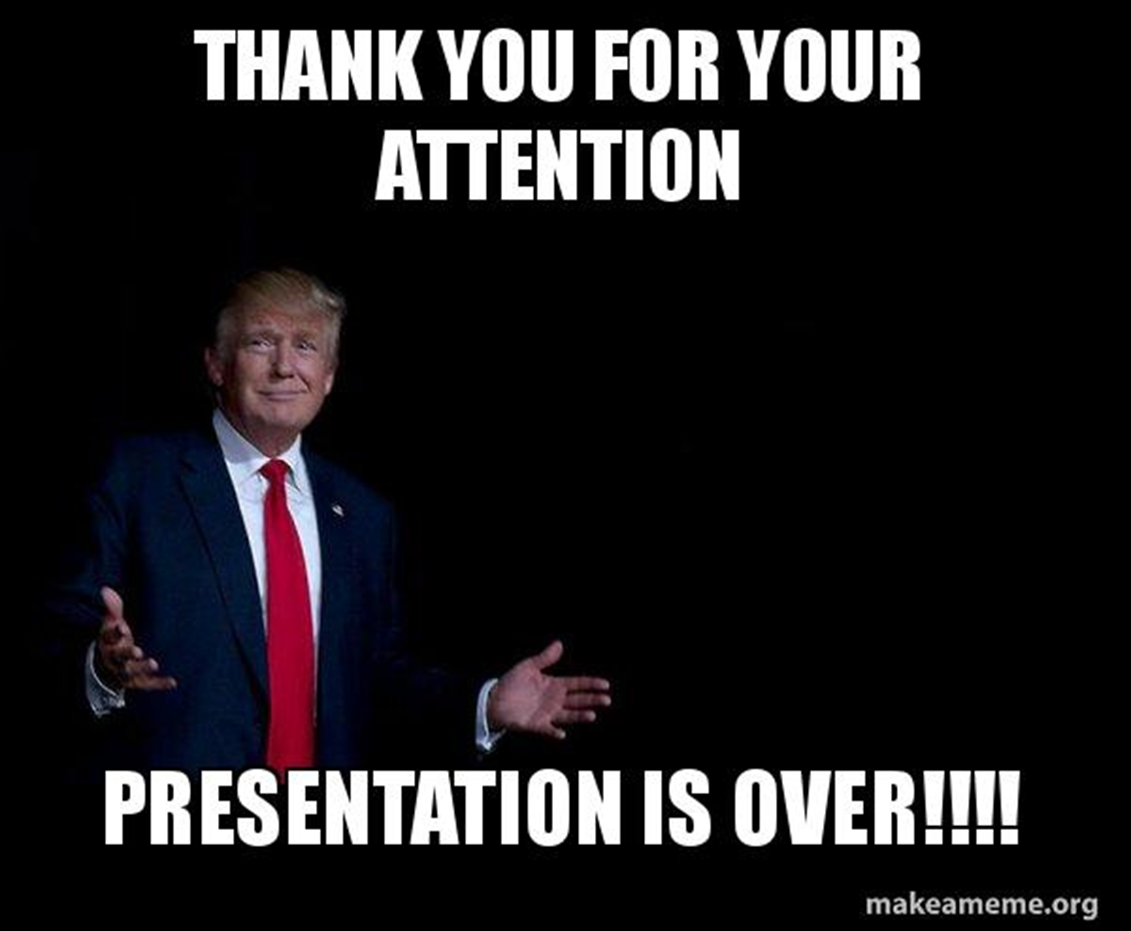